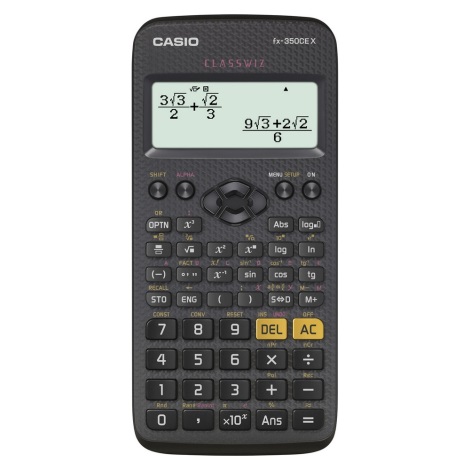 Breuken op de rekenmachine
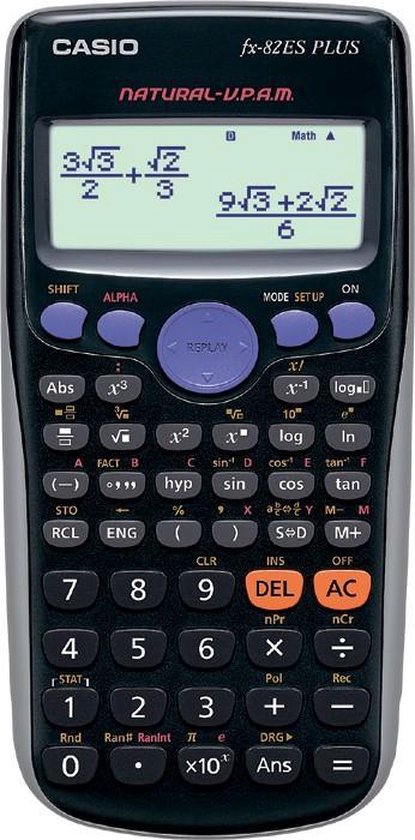 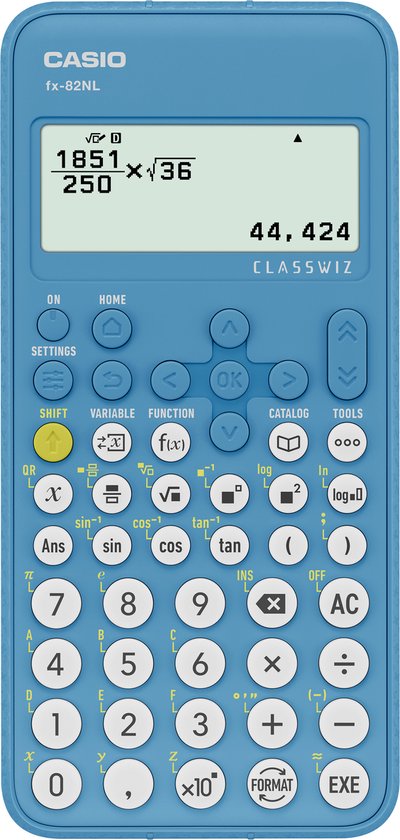 www.Lowikwiskunde.nl
        @Lowikwiskunde
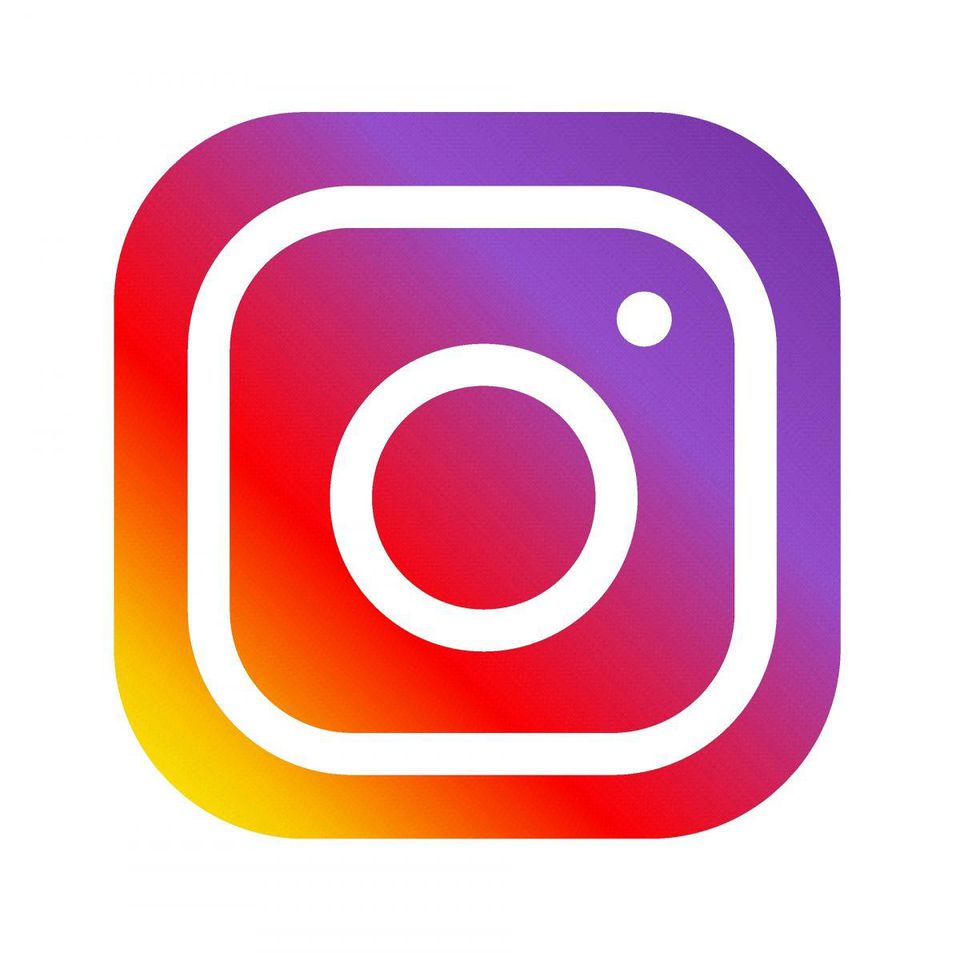 De breukentoets
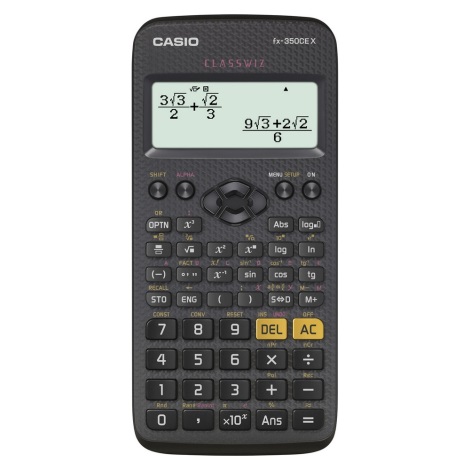 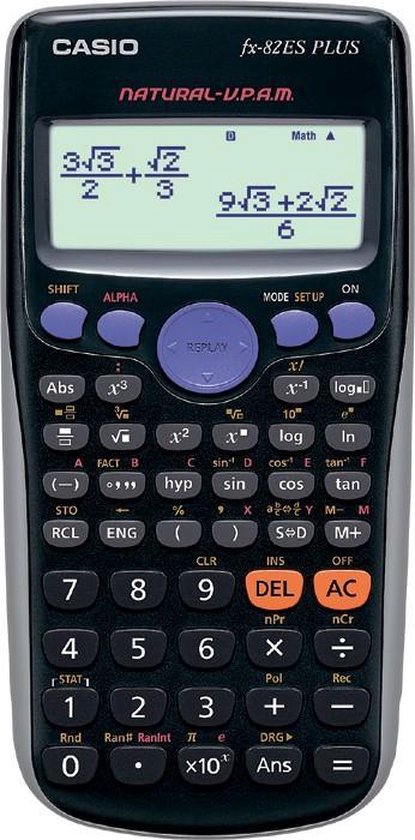 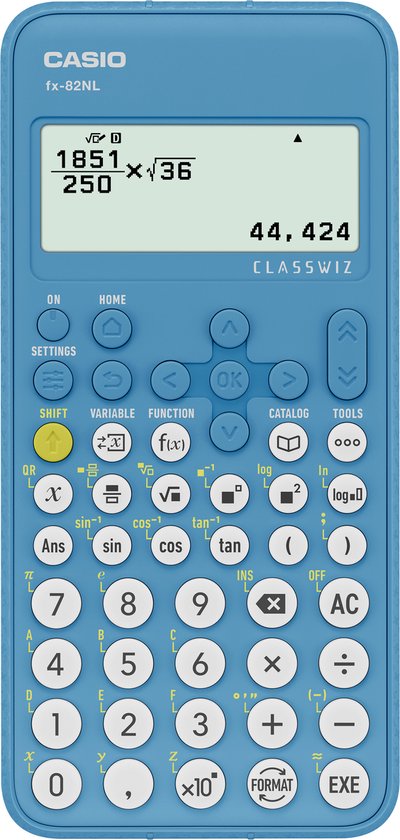 Dit is de breukenknop ook wel de (breukentoets genoemd) op de rekenmachine. 

Je ziet een breuk ontstaan die nog leeg is. Door met de pijltjes naar boven en beneden te gaan kun je de breuk invullen met getallen.
Een som met de breukentoets
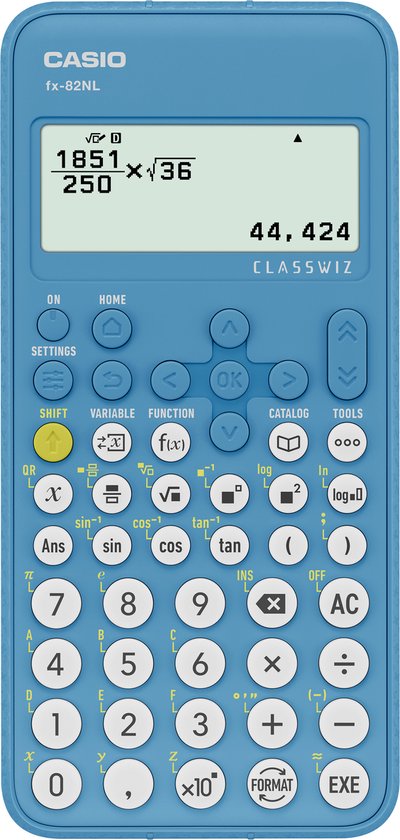 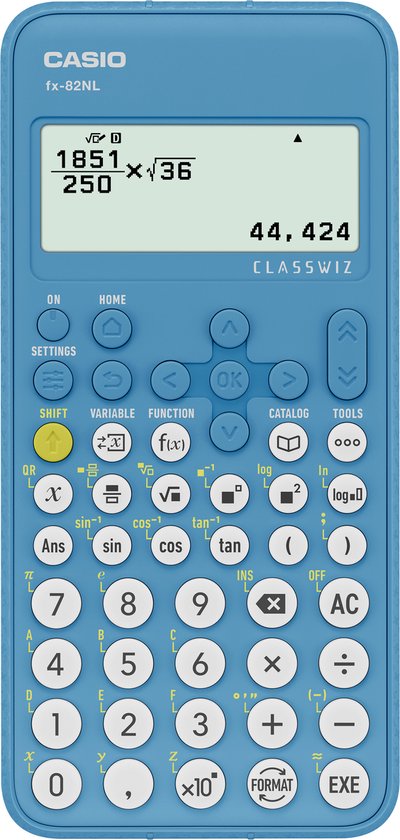 Breuken vereenvoudigen
Vereenvoudigen : de breuk zo klein mogelijk maken  
TIP! Dit doet de rekenmachine automatisch! 
	1. Typ de breuk in en druk op EXE  
	2. De rekenmachine heeft de breuk vereenvoudigd.